Java  ServerSocket
030523313 - Network programming
Asst. Prof. Dr. Choopan Rattanapoka
Java ServerSocket
Server
Server มีหน้าที่รอการติดต่อจาก Client ใน port ที่ตัวเองจะให้บริการ
ใน Java จะสามารถทำได้โดยการสร้าง Object ของ ServerSocket
ตัวอย่าง :
   ServerSocket  server = new ServerSocket(หมายเลข port);
Client and Server
Client
Server
192.168.1.1
ServerSocket  server = new ServerSocket (2000);
Socket  s = new Socket (“192.168.1.1”, 2000);
ฝ่าย Server จำเป็นจะต้องมี Socket เพื่อติดต่อกับ Client สามารถทำได้โดย
 		Socket  client  =  server.accept();
โปรแกรมจะค้างที่บรรทัดนี้จนกว่าจะมี Client มาร้องขอการเชื่อมต่อ
ตัวอย่างโปรแกรมของฝั่ง server
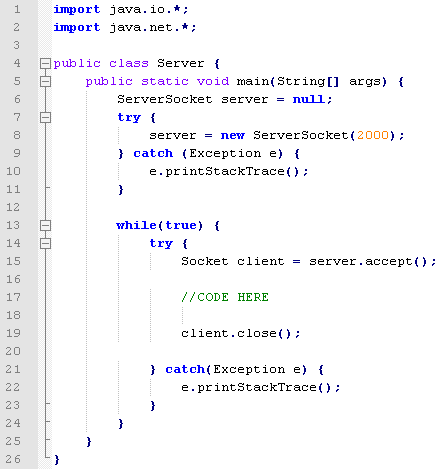 เอา socket ออกมาใช้งาน
วน loop รอรับ
การติดต่อจาก client
ปิดเมื่อใช้งานเรียบร้อย
การเขียน server/client
การเขียน server และ client ด้วยตัวเองนั้นจะต้องออกแบบ protocol
คือการออกแบบช่วงไหนจะรับข้อมูล ช่วงไหนจะส่งข้อมูล โดย server และ client จะต้องทำหน้าที่สลับกัน
ส่ง
รับ
ส่ง
รับ
Client
Server
ตัวอย่าง 1: โปรแกรม server/client
ถ้าต้องการเขียนโปรแกรมให้
Server ให้บริการที่ port หมายเลข 10000
Client ติดต่อกับ Server พร้อมทั้งส่งคำว่า Hello
เมื่อ Server ได้รับคำว่า Hello, server จะตอบคำว่า Welcome
จากนั้นปิดการเชื่อมต่อ
ส่ง
Hello
รับ
Welcome
ส่ง
รับ
Client
Server
โปรแกรม Client
Hello
ส่ง
รับ
โปรแกรม Server
รับ
Welcome
ส่ง
ตัวอย่าง 2 : โปรแกรม login, password
เขียนโปรแกรมให้ server เป็นตัวตรวจสอบ login และ password อย่างง่าย โดยมีการทำงานดังต่อไปนี้
Server ให้บริการที่ port 20000
Client จะเชื่อมต่อไปยัง Server จากนั้นจะส่ง
Login (มาจาก parameter ตัวที่ 1)
Password (มาจาก parameter ตัวที่ 2)
Server ตรวจสอบว่า login = admin และ password = admin หรือไม่ 
ถ้าใช่ให้ส่งข้อความ OK กลับไปยัง client
ถ้าไม่ใช่ให้ส่งข้อความ NO กลับไปยัง client
โปรแกรม Client
โปรแกรม Server
ตัวอย่าง 3 : โปรแกรมที่ server ใช้เวลาทำงานนาน
เขียนโปรแกรมให้ server โดยกำหนดให้งานที่ server ให้บริการต่อ client ใช้เวลานานมาก
Server ให้บริการที่ port หมายเลข 30000
Client ติดต่อไปยังส่งเลข 1 ค่า (วินาที) [มาจาก args[0]]
Server จะหลับรอเป็นจำนวนวินาทีที่ Client ส่งเข้ามา จากนั้นส่งคำว่า OK คืนให้กับ Client
โปรแกรม Client
โปรแกรม Server
ผลการรัน
ถ้าสังเกตุผลการรันของโปรแกรมตัวอย่างที่ 3
จะเห็นว่า Server สามารถให้บริการ Client ได้ทีละ 1 ตัวเท่านั้น
Server จะให้บริการ Client ตัวถัดไปต่อเมื่อ Server ได้ให้บริการกับ Client เสร็จสิ้นก่อน
ซึ่งการขึ้นจากเมธอด accept ที่จะถูกเรียกก็ต่อเมื่อ server ทำงานต่างๆ ใน loop while เรียบร้อยก่อน
ปัญหาจึงทำให้ถ้า server ให้บริการบางอย่างที่ต้องใช้เวลาในการทำงานนานมาก  server จะไม่สามารถให้บริการกับ client อื่นได้เลยในช่วงเวลานั้น
วิธีแก้ไข  เขียนให้ server รองรับการทำงานแบบ multi-thread
การเขียน Server แบบ multi-thread
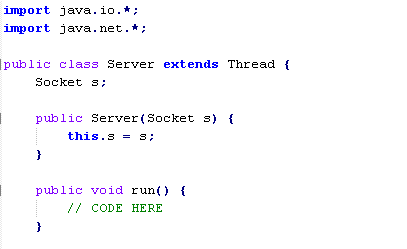 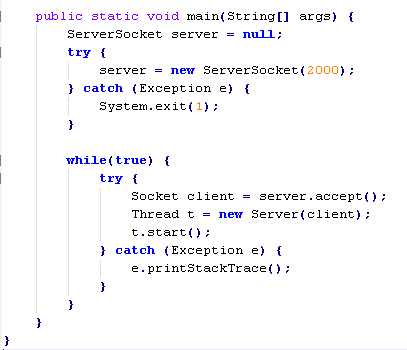 แก้ไขตัวอย่างที่ 3 ให้เป็นแบบ multi-thread
1
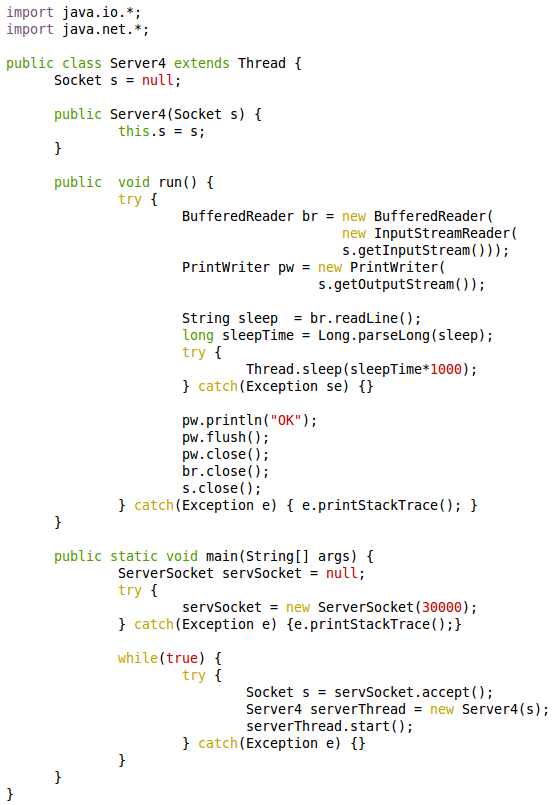 2
Code ของ client ไม่จำเป็นต้องมีการเปลี่ยนแปลงใดๆ ทั้งสิ้น
ปรับเปลี่ยนให้เป็น ThreadPool
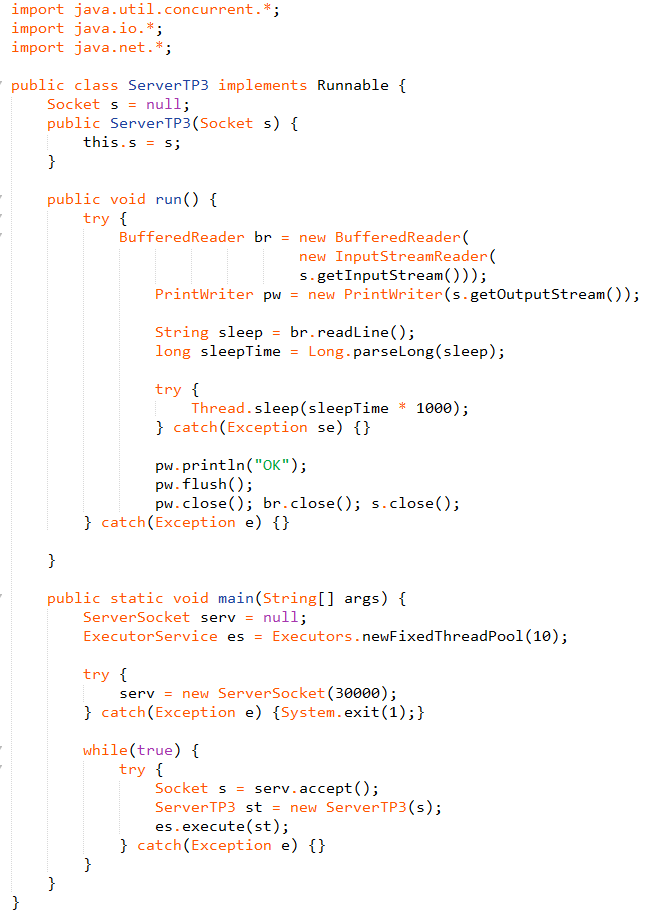 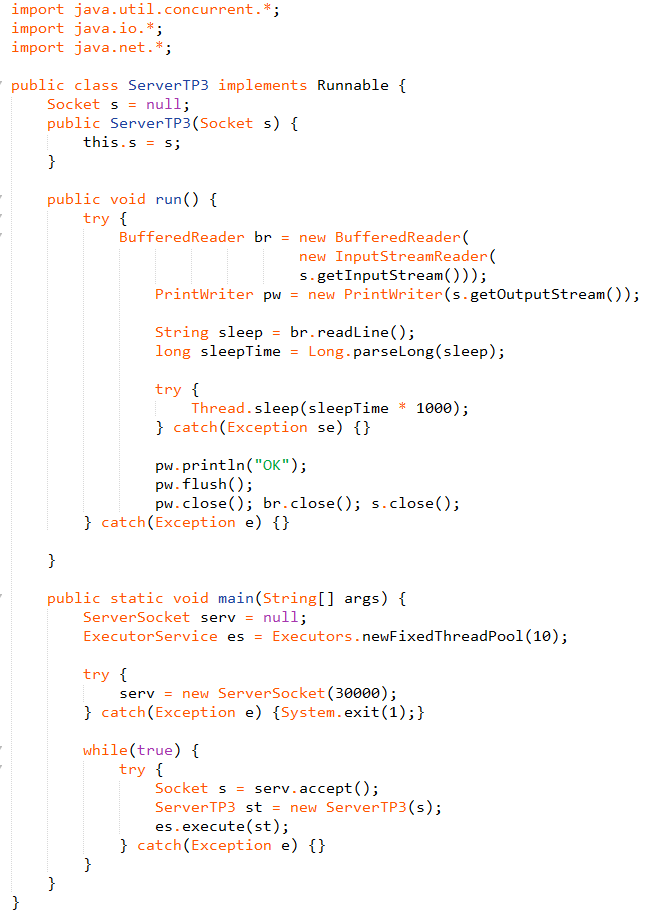 [Speaker Notes: ExecutorService es = Executors.newFixedThreadPool(10);]
Java HashMap
HashMap อยู่ใน package java.util.*;
HashMap มีการทำงานในลักษณะของ <key, value>
คือมี key เหมือนกับเป็น ID
โดยแต่ละ key จะมีค่า (value) ของ key นั้นๆ
hashMap จะมีการค้นหาข้อมูลที่รวดเร็ว O(1)
เมธอดที่สำคัญของ Class HashMap มีอยู่ 2 เมธอดคือ
put(Object  key, Object   value)
เป็นการเก็บข้อมูล <key, value> ลงในตาราง hash
Object  get(Object   key)
เป็นการดึงค่า value ออกจากตาราง hash โดยใช้ key เป็นตัวค้นหา
คืนค่า null ถ้าไม่มี key ใน HashMap
ตัวอย่าง : การใช้งาน HashMap
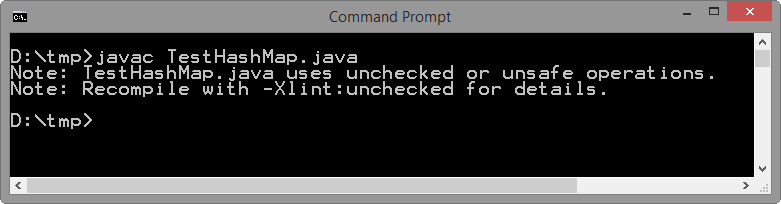 ตรวจสอบปัญหาของการใช้งาน HashMap
แก้ปัญหาต้องระบุประเภทของข้อมูล